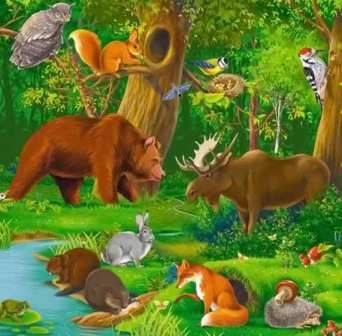 Познавательно-творческий       проект«Домашние животные и птицы»
Участники:
дети 1ой младшей группы.
родители,
Воспитатель:
                         Игнатова З.В.
Цель:уточнить и обогатить представления детей  о домашних животных.
Задачи:
расширить представления детей о животных, находящихся в их ближайшем окружении;
учить действовать с сюжетными игрушками;
воспитывать любовь и бережное отношение к животным;
расширить кругозор и обогатить   
                                       словарный запас детей.
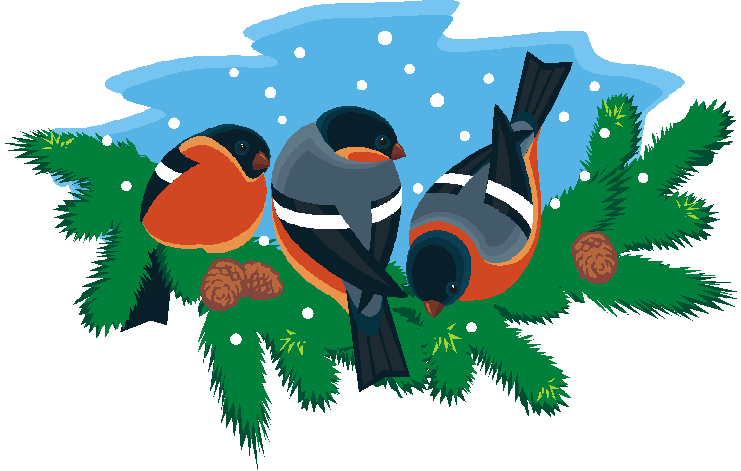 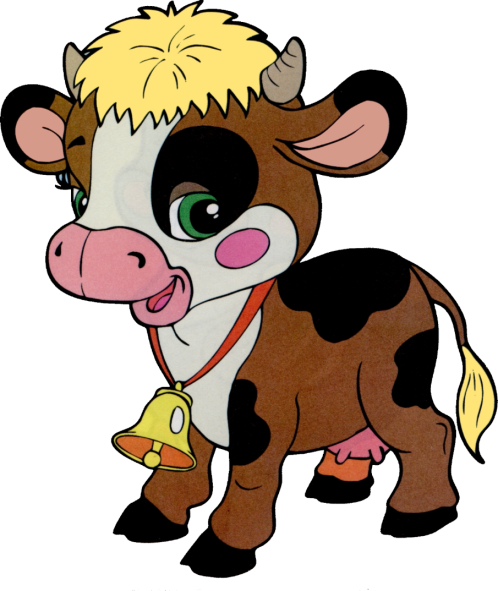 Познавательно-творческийпроект«Домашние животные и птицы»  Ожидаемый результат:умение детей различать и называтьдомашних животных и птиц, обогатить словарный запас;фото подборка  «Наши домашние питомцы»;детские работы, выполненные  совместно с родителями по рисованию и по лепке;оформление проектной презентации;оформление уголка в группе;оформление книжки-малышки«Домашние животные»;изготовление  макетов и фигурок животных и птиц; создание  мини- выставки
Содержание проекта:
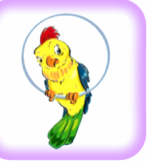 Чтение художественной литературы
Житков «Храбрый утёнок»
В.Степанов «Алфавит для малышей
С.Михайлов «Умывалки-умывалочки»
В. Лиходед  «Три поросёнка»
Чтение потешек «Топ-топ, топотушки» и др..
А. Барто
«Бычок», «Лошадка», «Грузовик», «Козлик»,                   
«Ути-ути»,»Кто как кричит», «Сторож», «Котёнок»,                   
«Мой пёс»,«Дикарка».
В. Сутеев
«Три котёнка», «Цыплёнок и утёнок», «Капризная кошка», 
«Что это за птица?», «Кто сказал мяу?».
Сказки «Волк и семеро козлят», «Репка».
Стихи для малышей «Кто в доме живёт?»
Н. Томилина «Это кто?»
Изобразительная деятельность :       
рисование цыплят
пирожки для котика
зернышки для цыплят
угощение для собачки
бублики для котика
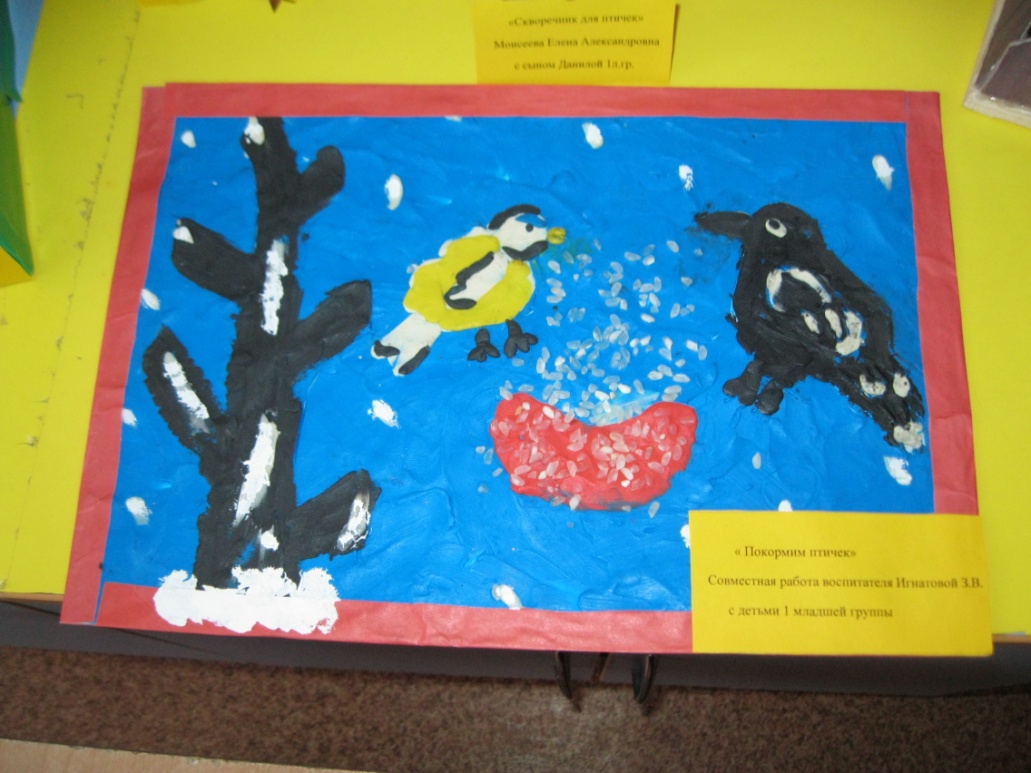 ДИДАКТИЧЕСКИЕ ИГРЫ
Выкладывание из мозаики цыплёнка
Лото-пазлы «Домашние животные», лото-тени «Домашние животные и птицы», игра «Волшебный мешочек», лото «Паровозик для зверят», «Животные», игра «Такие разные животные», «Где чей хвост», развивающее лото «Птицы», лото «Плавают –не плавают»,  «Летают – не летают», игра «Поймай рыбку», пазлы «Почтальон Печкин»,  игра с прищепками «Рыбка», Забавная ферма.
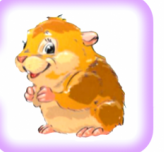 КОНСТРУИРОВАНИЕ
Будка для собачки
Заборчик для утят
ПОДВИЖНЫЕ ИГРЫ                                                          
«Кошки и мышки», «Курочка и цыплята»
Пальчиковые игры
ПОЗНАНИЕ
Наблюдение за домашними животными
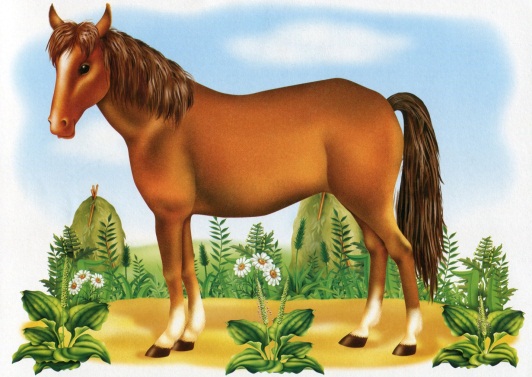 РАБОТА С РОДИТЕЛЯМИ
изготовление  книжек-малышек о  домашних животных и
птицах,  книжки о домашних  животных, фотографии с 
домашними животными
Мини-выставка«Домашние животные и птицы»
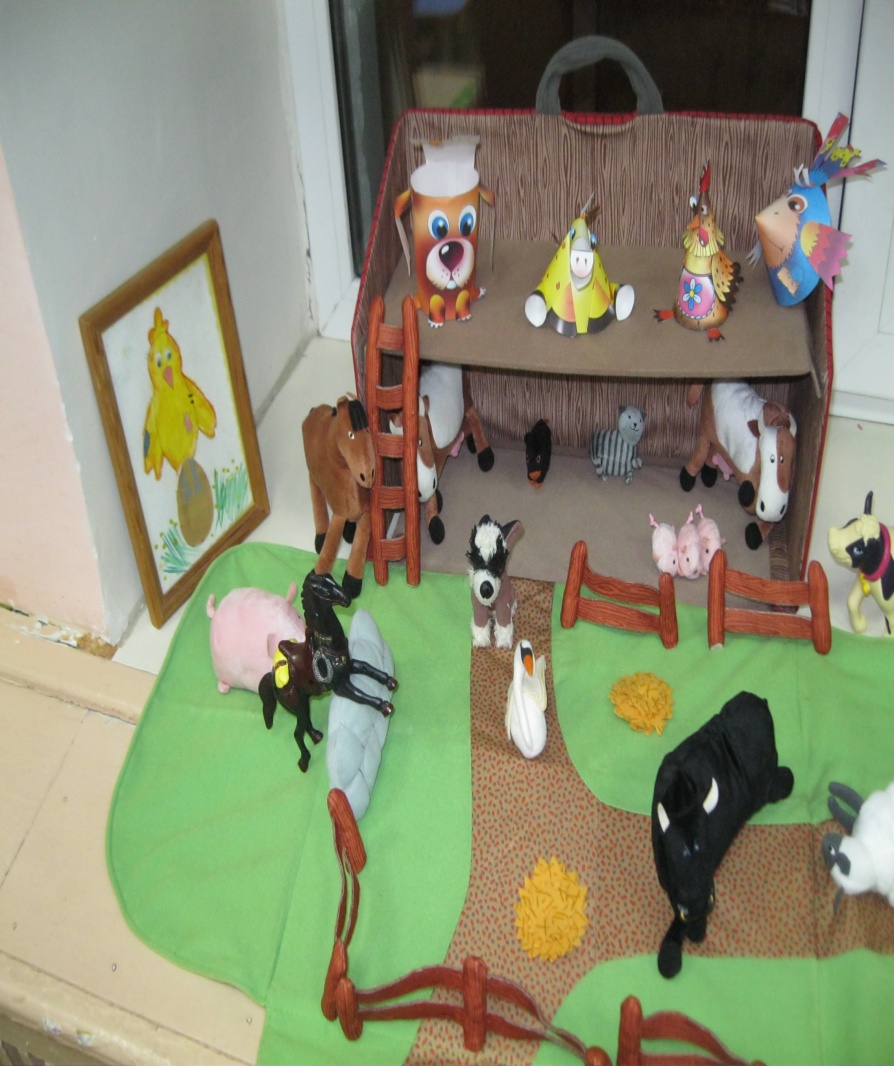 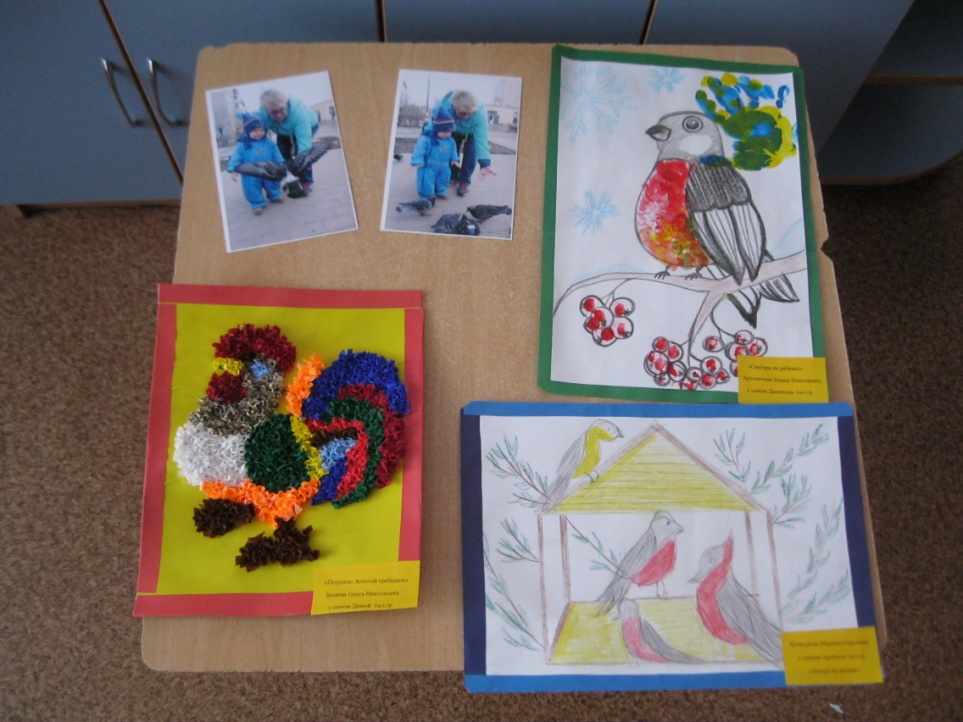 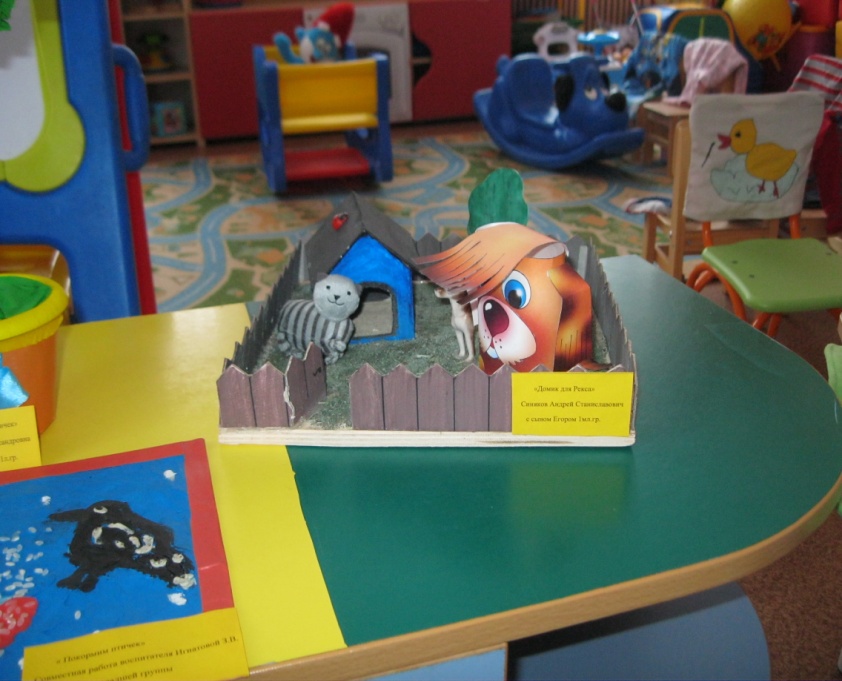 Спасибо за внимание!